МАТЕМАТИКА
4 класс
6
35
18
24
49
П
Л
М
И
О
Олимп
Оли́мп  — наиболее высокий горный массив в Греции. 
В древнегреческой мифологии  Олимп — священная гора, место пребывания богов во главе с  Зевсом.
33
60
99
100
: 3
+27
-1
: 4
15
х10
3
6
150
3
 5
: 25
: 5
: 2
Лыжная эстафета
ТЕМА:
Сложение дробей с одинаковыми знаменателями
ЦЕЛЬ:
Научиться складывать дроби с одинаковыми 
знаменателями
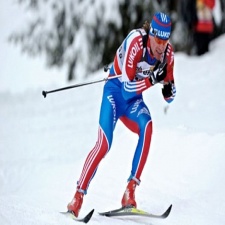 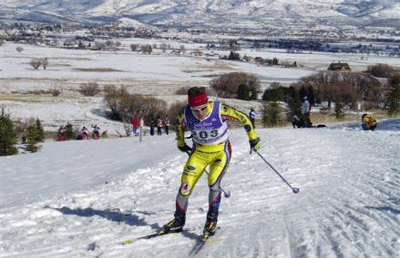 2
_
_
3
7
7
?
АЛГОРИТМ
Прочитай     дробь
Проверь     одинаковый       ли      знаменатель
Найди    сумму   числителей
Знаменатель  оставь  тот   же
Математический хоккей
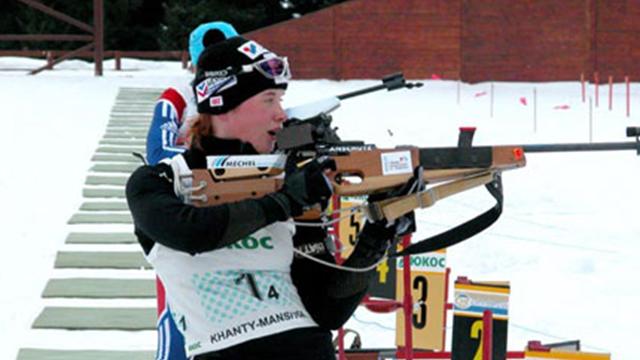 Результаты
«Чемпион»  -  9  баллов  
«Мастер» -  6-7  баллов
 «Кандидат в мастера»  -    4-5 баллов
Беговые лыжи стоят 2 000 рублей. В первую неделю зимы действует скидка, которая составляет 4/50 части от стоимости товара. В преддверьях Сочинской олимпиады на эти лыжи есть ещё скидка, которая составляет 3/50 части от стоимости всего товара. Сколько всего рублей будут стоит лыжи с учётом всех скидок?
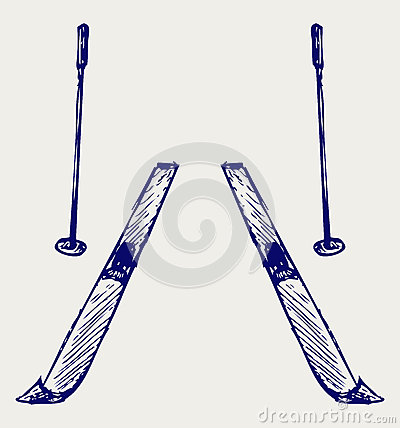 РЕШЕНИЕ:
4/50 + 3/50 = 7/50 (руб.) – часть, которую составляют обе скидки
2 000 : 50 х 7 = 280 (руб.) – составляет вся скидка
2 000 – 280 = 1720 (руб.)
Ответ: 1 720 рублей будут стоит лыжи с учётом всех скидок.
МОЛОДЦЫ!
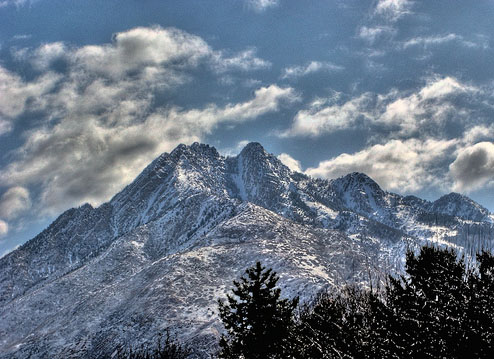